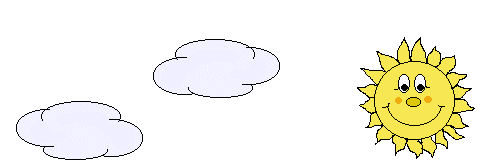 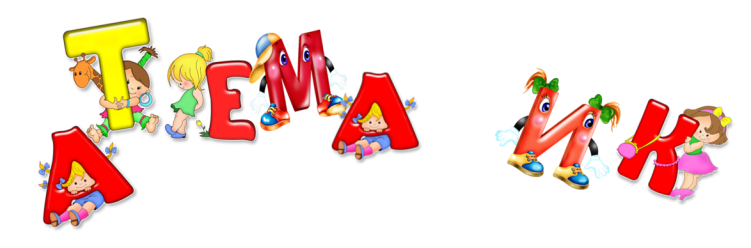 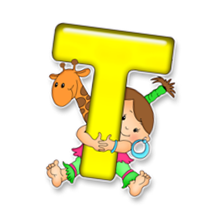 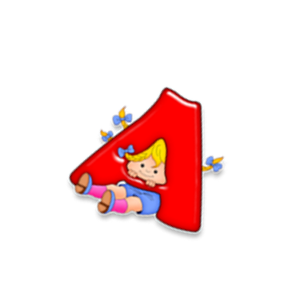 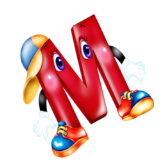 Средняя группа1-е занятиеСентябрь
Подготовила Мечкова О. О.
Воспитатель высшей квалификационной категории
Мурманская область, г. Североморск.
Путешествие в осенний лес
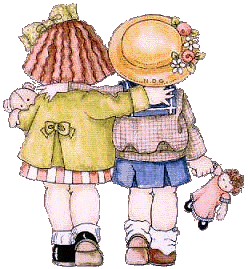 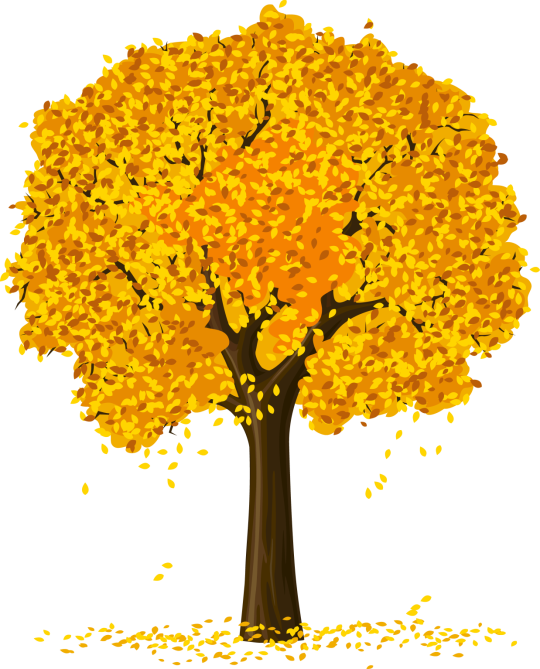 1
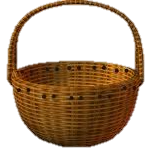 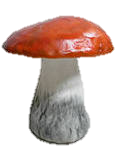 1
1
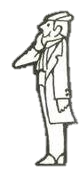 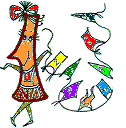 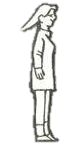 Этот стройный господин
Называется один
А такая же девица
Носит имя «единица»
Вот один иль единица
Очень тонкая, как спица
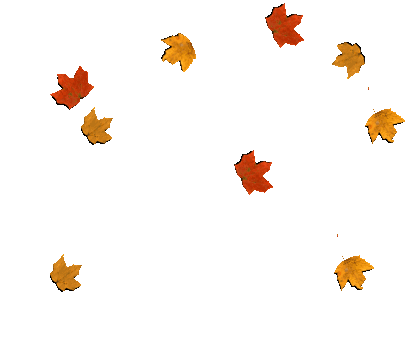 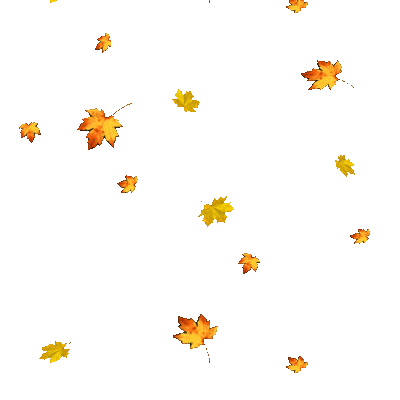 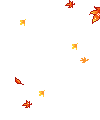 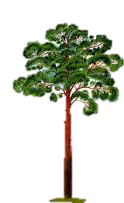 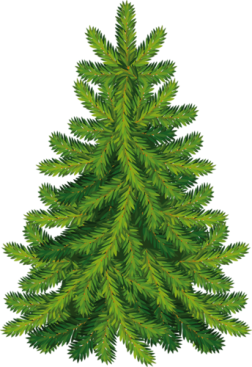 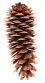 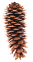 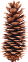 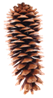 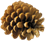 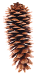 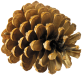 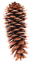 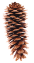 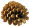 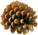 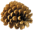 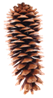 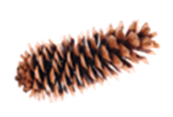 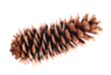 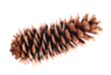 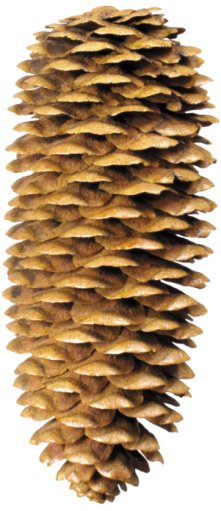 <
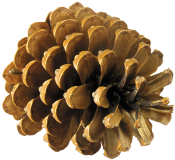 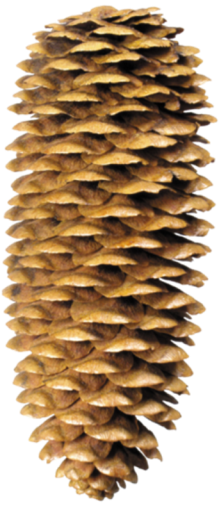 >
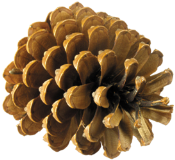 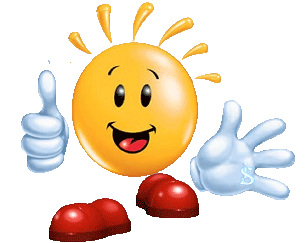